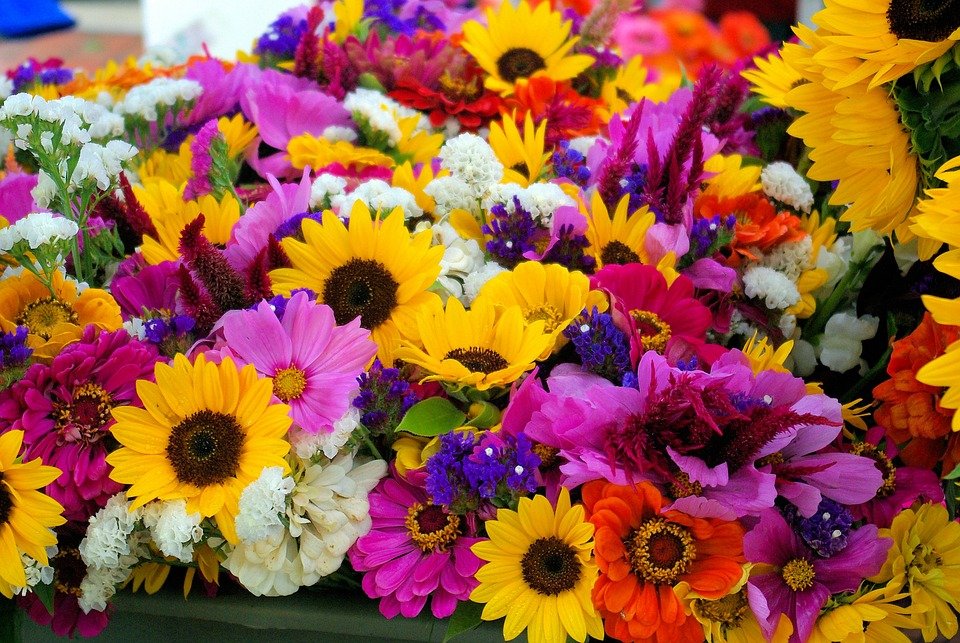 গণিত ক্লাসে সকলকে
স্বাগতম
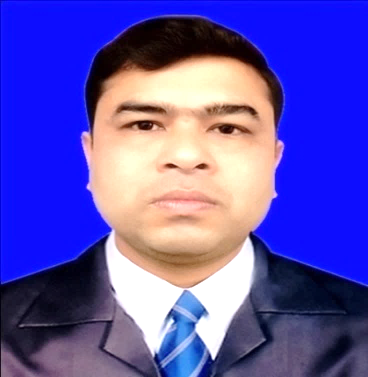 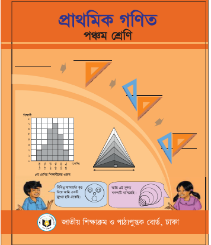 পরিচিতি
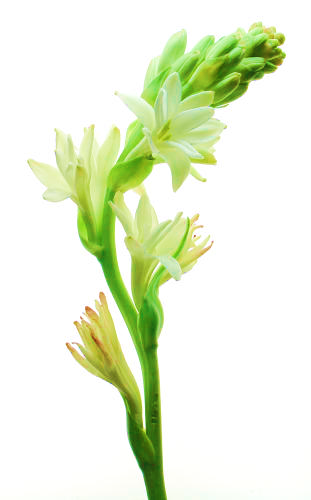 শ্রেণিঃ পঞ্চম   
বিষয়ঃ প্রাথমিক গণিত     
অধ্যায়ঃ 7    
পাঠের শিরোনামঃ দশমিক ভগ্নাংশ 
সময়ঃ 4৫ মিনিট।
উজ্বল মজুমদার কুমার 
সহকারী শিক্ষক
বড়বামনদহ স: প্রা: বিদ্যালয়
কোটচাঁদপুর, ঝিনাইদহ।
শিখনফল
2২.১.৩ দশমিক ভগ্নাংশেকে দশমিক ভগ্নাংশ দিয়ে গুণ করতে পারবে; 
২২.১.৫ পূর্ণ সংখ্যাকে দশমিক ভগ্নাংশ দিয়ে গুণ করতে পারবে;
২২.১   দশমিক ভগ্নাংশের গুণ ও ভাগ করতে পারবে এবং যোগ, বিয়ো্‌গ, গুণ ও ভাগ সম্বলিত তিন স্তর বিশিষ্ট সমস্যার সমাধান করতে পারবে।
চল আমরা একটি ভিডিও দেখি
নিচের সমস্যাটি কীভাবে সমাধান করা যায় চিন্তা করিঃ
এক মিটার লোহার দণ্ডের ওজন ২.৩ কেজি। দণ্ডটির দৈর্ঘ্য ১.৪ মিটার হলে এর ওজন কত হবে?
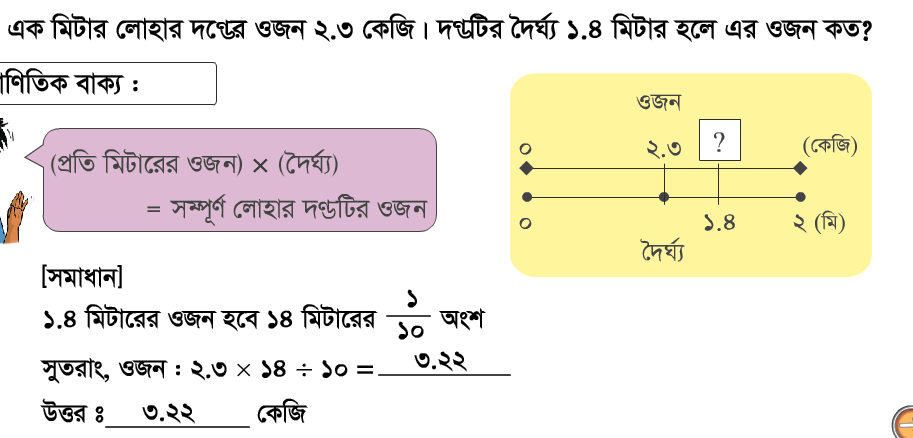 গাণিতিক বাক্যঃ
প্রতি মিটারের ওজন × (দৈর্ঘ)
=সম্পুর্ণ লোহার দণ্ডটির ওজন।
১
১০
সমাধান,
১.৪ মিটারের ওজন হবে ১৪ মিটারের      অংশ।
 সুতরাং, ওজনঃ ২.৩ × ১৪ ÷ ১০ = ৩.২২ 
             উত্তরঃ ৩.২২ কেজি।
আমরা সমস্যাটি নিম্নোক্তভাবে সমাধান করতে পারিঃ
২‡৩
 × ১‡৪
২ ৩
 × ১ ৪
দশমিক ১ অঙ্ক পর

দশমিক ১ অঙ্ক পর
৯ ২
৯ ২
২ ৩ ০
২ ৩ ০
৩‡২ ২
৩ ২ ২
দশমিক ২ অঙ্ক পর
আজকে আমরা শিখবঃ
দশমিক ভগ্নাংশকে দশমিক ভগ্নাংশ দিয়ে গুণ।
নিচের হিসাবগুলো মনোযোগ দিয়ে খেয়াল করিঃ
১) ২.৮ × ১.৭৫
২) ০.৩৫ × ২.৯
০‡৩৫
   × ২‡৯
২‡৮
 × ১‡৭৫
দশমিক ২ অঙ্ক পর

দশমিক ১ অঙ্ক পর
দশমিক ১ অঙ্ক পর

দশমিক ২ অঙ্ক পর
৩ ১ ৫
১ ৪ ০
১ ৯ ৬ ০
৭ ০ ০
২ ৮ ০ ০
১‡০ ১ ৫
দশমিক ৩ অঙ্ক পর
৪‡৯ ০ ০
দশমিক ৩ অঙ্ক পর
উত্তরঃ ৪.৯
দশমিক বিন্দুর পর ০ লেখা অপ্রয়োজনীয়
উত্তরঃ ১.০১৫
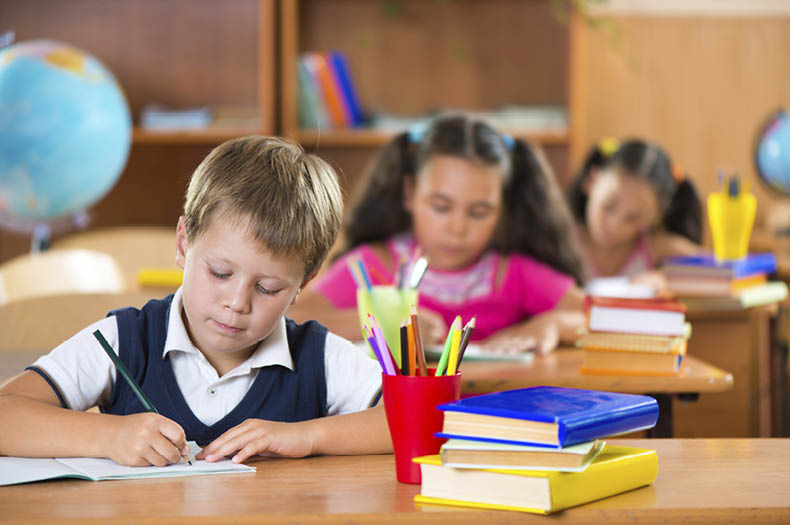 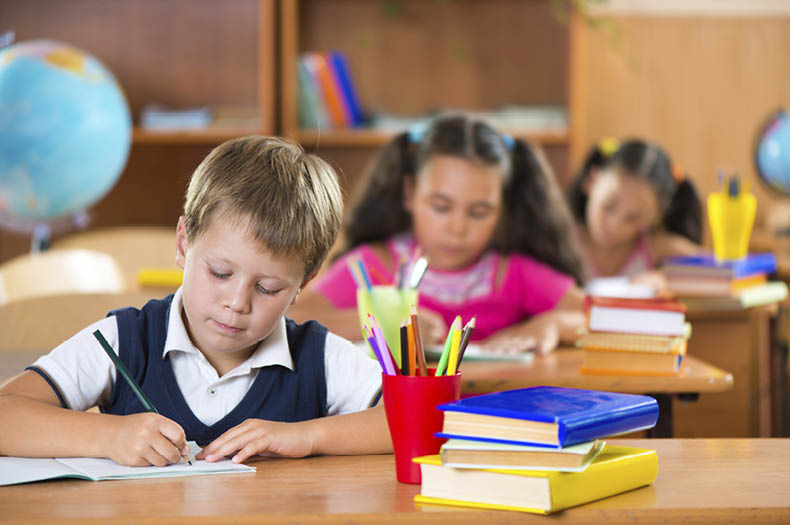 একক কাজ
নিচের সমস্যা দু’টির সমাধান তোমাদের খাতায় লেখঃ
(১) ০.৬ × ০.১ ৩
(২) ৪.১ × ০.৭ ৩
নিচের সমস্যাটি কীভাবে সমাধান করা যায় চিন্তা করিঃ
একটি গাড়ি এক ঘণ্টায় ৪২.৮ কিমি যায়। ১৫.৫ ঘণ্টায় গাড়িটি কত কিমি যায়?
সমাধান,
এখানে,
১ ঘণ্টায়  গাড়িটি  যায়  ৪২.৮ কিমি
৪২.৮ 
× ১৫.৫
অতএব, ১৫.৫  , ,      , ,       , ,  ৪২.৮ × ১৫.৫  কিমি
২ ১ ৪ ০
৬ ৬ ৩.৪ ০ কিমি
২ ১ ৪ ০ ০
৪ ২ ৮ ০ ০
উত্তরঃ ৬ ৬ ৩.৪ কিমি
৬ ৬ ৩. ৪ ০
নিচের সমস্যাটি কীভাবে সমাধান করা যায় চিন্তা করিঃ
রেজার ওজন ৩৬.৫ কেজি। তার ছোট ভাই এবং বাবার ওজন যথাক্রমে তার ওজনের ০.৮ গুণ এবং ১.৬ গুণ। তার ভাই ও বাবার ওজন নির্ণয় কর।
সমাধান,
রেজার ওজন ৩৬.৫ কেজি।
তার ভাইয়ের ওজন তার ওজনের ০.৮ গুণ
অতএব,তার ভাইয়ের ওজন ৩৬.৫ × ০.৮ কেজি
=২৯.২ কেজি
রেজার ওজন ৩৬.৫ কেজি।
তার বাবার ওজন তার ওজনের ১.৬ গুণ
অতএব,তার বাবার ওজন ৩৬.৫ × ১.৬ কেজি
=৫৮.৪ কেজি
উত্তরঃ ভাইয়ের ওজন ২৯.২ কেজি এবং বাবার ওজন ৫৮.৪ কেজি।
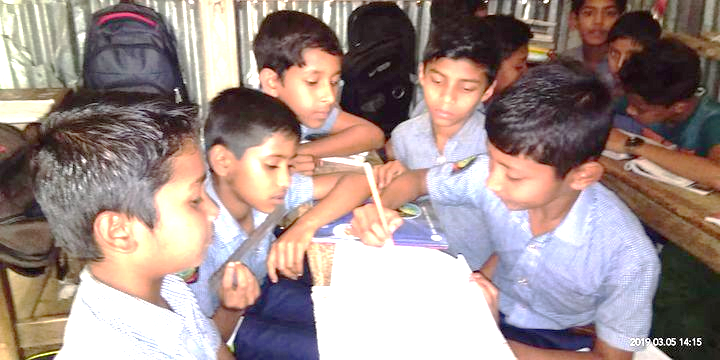 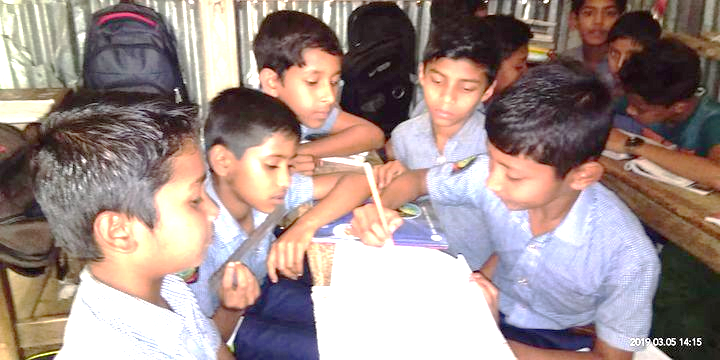 দলীয় কাজ
প্রতি ৫/৬ জনে একটি দল তৈরি কর এবং প্রত্যেক দল নিচের সমস্যাটির সমাধান তোমাদের খাতায় লেখ।
এক ইঞ্চি সমান ২.৫৪ সেমি। ৮.৫ ইঞ্চি সমান কত সেমি?
তোমার বইয়ের ৮০ ও ৮১ পৃষ্ঠা বের কর এবং ৫মিনিট নিরবে পড়ঃ
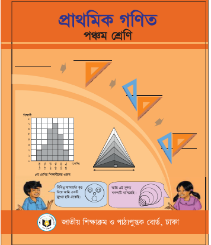 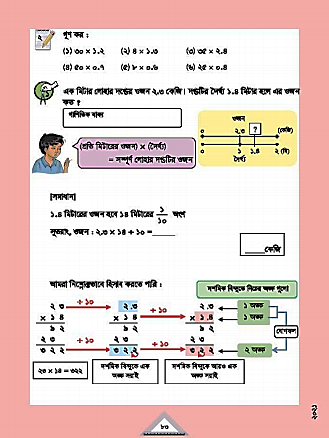 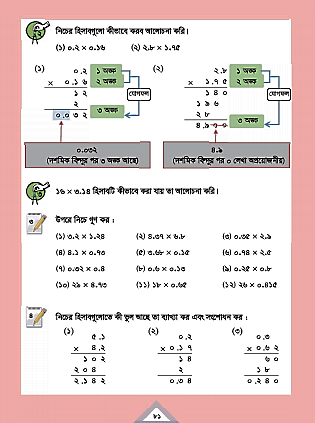 মূল্যায়ন
নিচের গুণগুলোর সাহায্যে খালি ঘরে সঠিক সংখ্যা বসাওঃ
(১) ০.৬ × ০.১5 =
০.০৯
(২) ০.২৫ × ০.৪ =
০.১
সমাধানের জন্য এখানে ক্লিক করুন
৪৫
(৩) ৫০ × ০.৯ =
০.৮৪
(৪) ১.২ × ০.৭ =
(৫) ৪ × ০.৫ =
২
বাড়ির কাজ
তোমার পাঠ্যবইয়ের ৮৭ পৃষ্টার ৬ নং
 সমস্যার সমাধান করে আনবে।
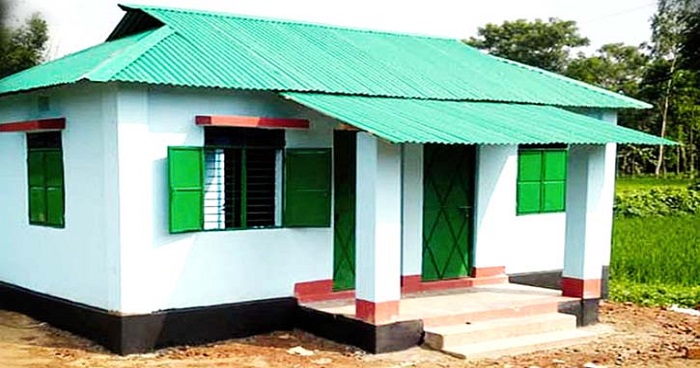 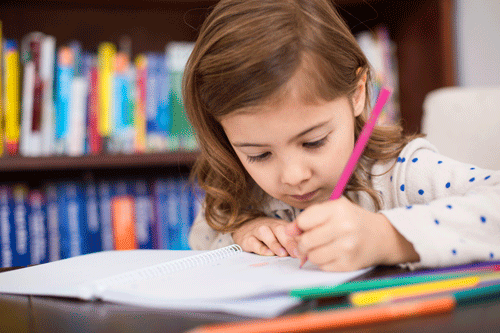 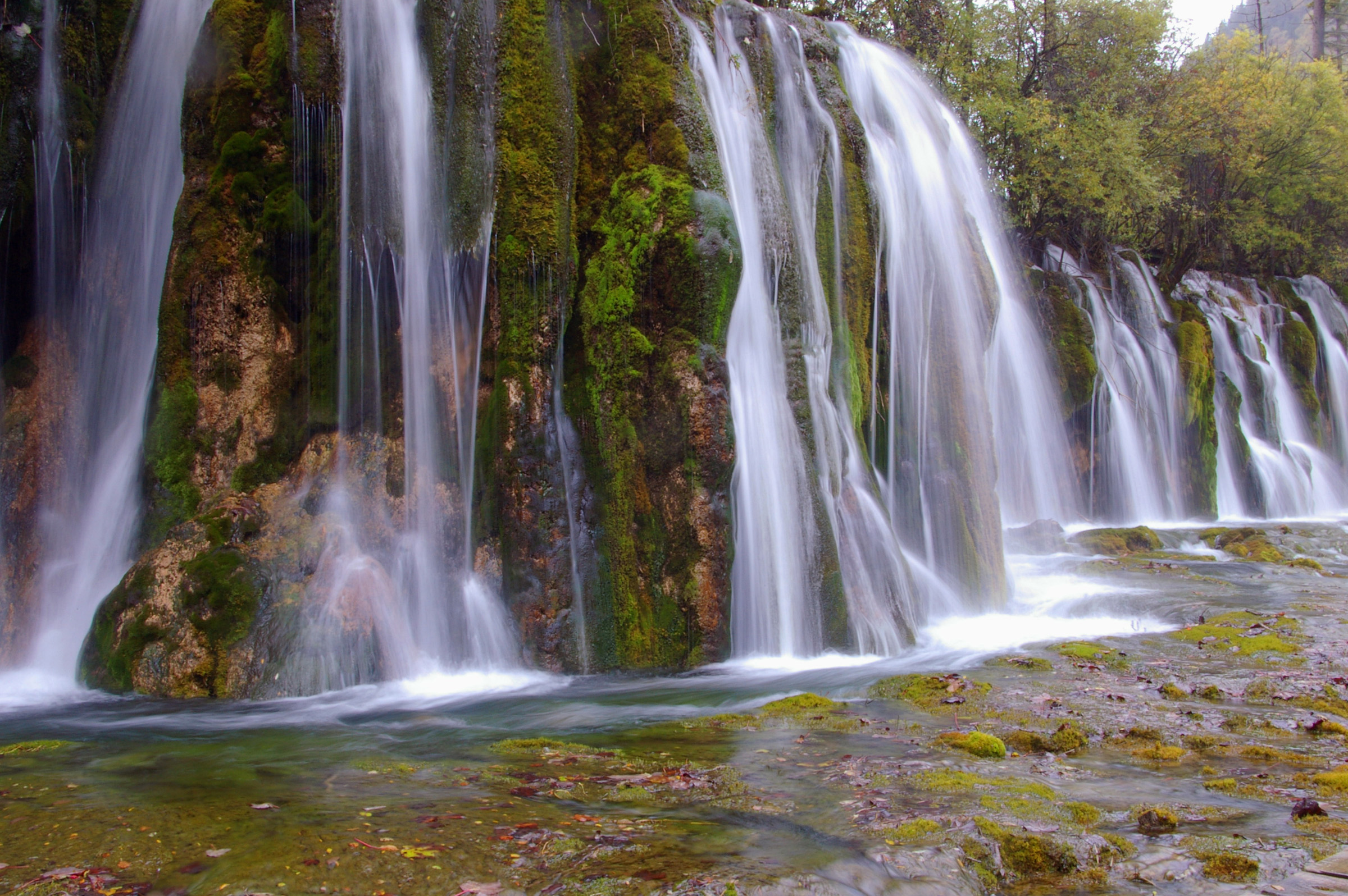 ধন্যবাদ সকলকে
This Photo by Unknown Author is licensed under CC BY